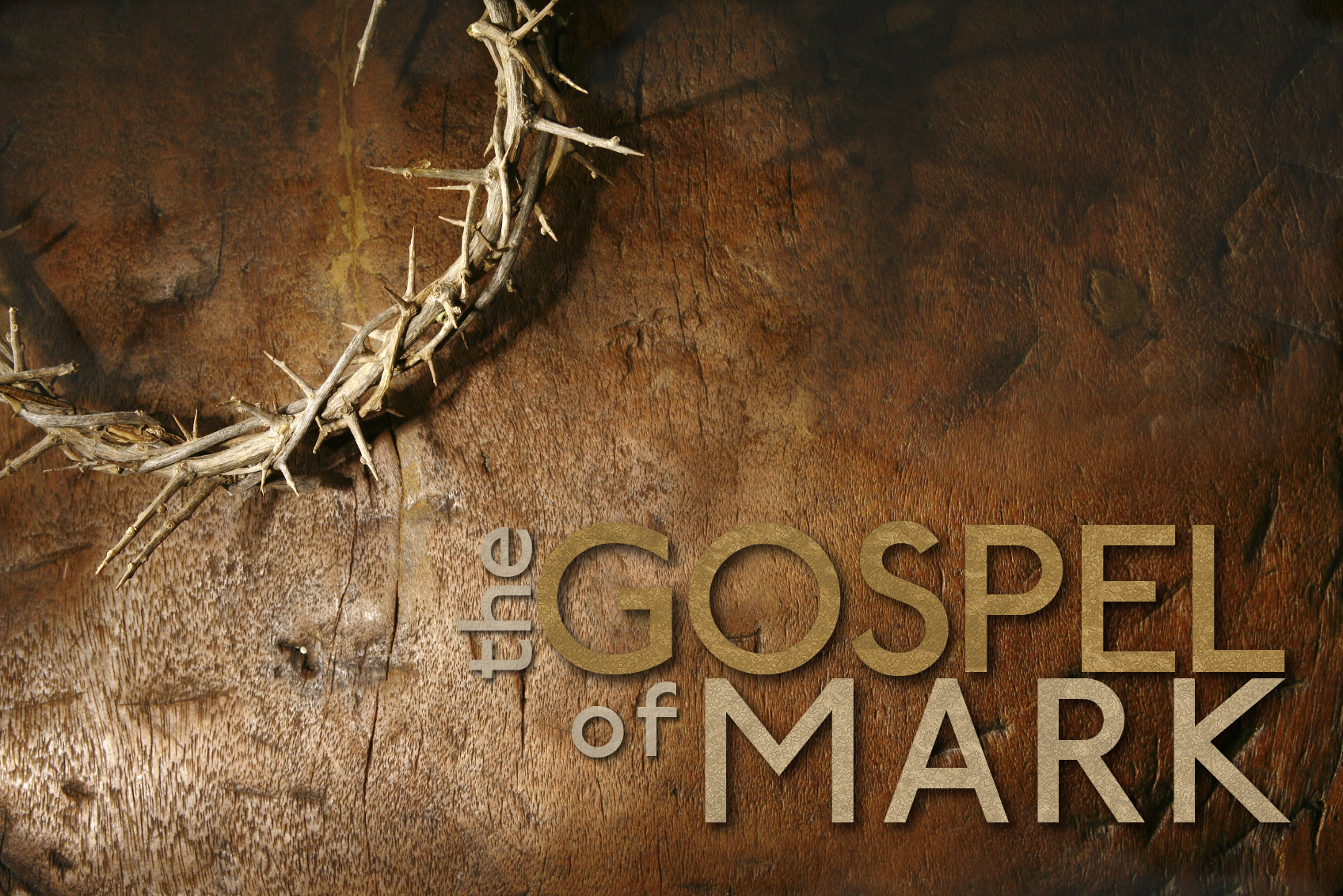 The Compassionate Christ
Mark 8:1-9
The Authenticity, Affliction and Authority of Jesus Christ, the Son of God
Mark 8:1-5
1 In those days, when there was again a large crowd and they had nothing to eat, Jesus called His disciples and said to them, 2 "I feel compassion for the people because they have remained with Me now three days and have nothing to eat. 3 "If I send them away hungry to their homes, they will faint on the way; and some of them have come from a great distance." 4 And His disciples answered Him, "Where will anyone be able to find enough bread here in this desolate place to satisfy these people?" 5 And He was asking them, "How many loaves do you have?" And they said, "Seven."
Mark 8:6-9
6 And He directed the people to sit down on the ground; and taking the seven loaves, He gave thanks and broke them, and started giving them to His disciples to serve to them, and they served them to the people. 7 They also had a few small fish; and after He had blessed them, He ordered these to be served as well. 8 And they ate and were satisfied; and they picked up seven large baskets full of what was left over of the broken pieces. 9 About four thousand were there; and He sent them away.
The big idea
The compassion of Christ moves His heart and His hands to action
The Core of Compassion
What is compassion?
“compassion” [Latin] – ‘com’ meaning ‘with’; and ‘passion’ meaning “suffer” --- so “compassion” is to suffer with another.
True compassion is a personal response to the suffering of another resulting actions aimed to remove both the immediate effects of the suffering as well as seeking to correct the causes that gave rise to the suffering. 
True compassion involved the heart (emotion) and the hands (action).
The Greek word translated “compassion” means – “to be moves as to one’s inwards” -
The Circumstance of the Crowd (8:1-2)
Jesus has been moving and mingling among the Gentiles
Tyre/Sidon (North of Israel)
Decapolis (East of Israel)
Jesus is finishing up a three-day preaching conference in the wilderness. 
Jesus wants to feed the people (in the wilderness)
The Feeding of the 5,000 (Mark 6) 
and of the 4,000 (Mark 8)
Similarities:
Both involved huge crowds (5,000 and 4,000 men; plus women and children) 
Both took place in remote locations where no food was available.
In both feedings Jesus used a small amount of bread and fish to feed a whole lot of people.
In both Jesus has the disciples directly involved in serving the people.
In both the disciples doubted the Lord’s ability to meet the need.
In both Jesus asked the question, "How many loaves do you have?" 
In both Jesus gave thanks and broke the bread and the fish.
In both the bread and fish multiplied in the hands of Jesus.
In both the crowds were well satisfied.
In both large amounts of food were left over.
The Feeding of the 5,000 (Mark 6) 
and of the 4,000 (Mark 8)
Differences:
The number of people (5,000 versus 4,000)
The amount of bread (5 loaves verses 7 loaves).
The amount of leftover food (12 small baskets versus 7 large baskets)
The feeding of the 5,000 took place after a day of teaching while the feeding of the 4,000 too place after three days of teaching.
The feeding of the 5,000 was intended to teach the disciples that Jesus was “the Bread of Life” for the Jews.  The feeding of the 4,000 was designed to teach them that Jesus is “the Bread of Life” for the world.
Both miracles reveal the compassion of Christ; that Jesus cares for both the physical and the spiritual aspects of our lives.
God Cares and God Provides
The Israelites lacked food and water as they journeyed in the wilderness; yet God provided (Exodus 16:3; 17:2).
David experienced times being without food to eat (1 Samuel 21:3); yet God provided.
Jesus experienced times of poverty, hunger and thirst (Matthew 4:2; 8:20; John 19:28; 2 Corinthians 8:9); yet God took care of Him.
Jesus experience the greatest pain and suffering known to any human (Isaiah 53:4-6; Matthew 26:67; 27:29-30) to provide our salvation.
Ecclesiastes 2:22-23
22 For what does a man get in all his labor and in his striving with which he labors under the sun? 23 Because all his days his task is painful and grievous; even at night his mind does not rest. This too is vanity
The Compassion of Christ (8:2-9)
Jesus felt compassion for the people (2)
Five times the Gospel writers tell us Jesus is said to be moved with or felt compassion for the people (Matthew 9:36; 14:14; 18:27; Mark 1:41; 6:34)
Here Jesus tells us He feels compassion. This is the heart of Christ.
1 Peter 5:6-7
“6 Therefore humble yourselves under the mighty hand of God, that He may exalt you at the proper time, 7 casting all your anxiety on Him, because He cares for you.”
What Christ Experienced for us
2 Corinthians 5:21, “He made Him who knew no sin to be sin on our behalf, so that we might become the righteousness of God in Him.”  
1 Peter 2:24, “and He Himself bore our sins in His body on the cross, so that we might die to sin and live to righteousness; for by His wounds you were healed.”
The Conclusions to be Considered
Bad conclusions (8:4-8)
Doubt
Ability to do it
Willingness to do it
Good conclusions 
Jesus is the Savior of the World (Revelation 5:9; John 3:16)
Jesus is able to meet the needs of His people (Ephesians 3:20)
Jesus has amply supplied believers for their journey to home in glory (John 6:37-40)
We are a people of little faith (2 Corinthians 12:9-10; Mark 9:22)
The Lord is not stingy (Philippians 4:19)
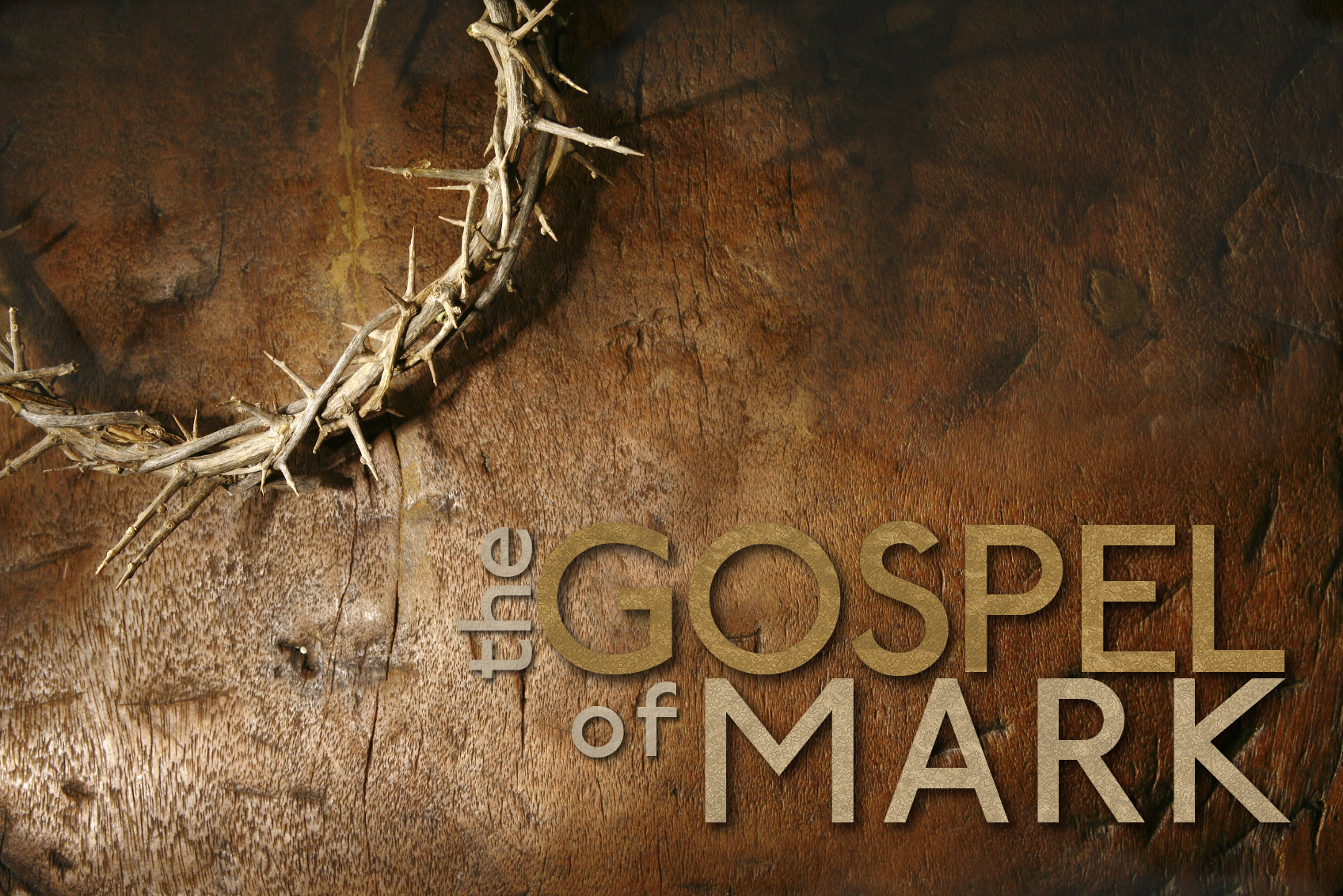 The Compassionate Christ
Mark 8:1-9
The Authenticity, Affliction and Authority of Jesus Christ, the Son of God